N-32 – O Fill My Cup
194 – When We All Get To Heaven
Opening Prayer
161 – Hallelujah! What A Savior!
340 – I Gave My Life For Thee
N-31 – Lord, Send Me
Sermon
285 – Zion’s Call
678 – If We Never Meet Again
Isaiah 53
4 Surely He has borne our griefs  And carried our sorrows; Yet we esteemed Him stricken, Smitten by God, and afflicted. 
5 But He was wounded for our transgressions, He was bruised for our iniquities;  The chastisement for our peace was upon Him,  And by His stripes we are healed. 
 6 All we like sheep have gone astray; We have turned, every one, to his own way;  And the LORD has laid on Him the iniquity of us all.
1 Corinthians 11
23 For I received from the Lord that which   I also delivered to you: that the Lord Jesus on the same night in which He was betrayed took bread; 
24 and when He had given thanks, He broke it and said, “Take, eat, this is My body which is broken for you; do this in remembrance of Me.” 
25 In the same manner He also took the cup after supper, saying, “This cup is the new covenant in My blood. This do, as often as you drink it, in remembrance of Me.” 26 For as often as you eat this bread and drink this cup, you proclaim the Lord’s death till He comes.
N-32 – O Fill My Cup
194 – When We All Get To Heaven
Opening Prayer
161 – Hallelujah! What A Savior!
340 – I Gave My Life For Thee
N-31 – Lord, Send Me
Sermon
285 – Zion’s Call
678 – If We Never Meet Again
“Disciplines for 
the Disciple”
Spiritual Discipline
“Submission”
In this series, we have seen that every discipline has a corresponding freedom.  
Consider that prayer brings with it freedom from anxiety and helplessness.  
Meditation brings freedom from limited human wisdom, trial and living in error, ignorance and superstition.
What about submission?  
The liberation comes in the ability to lay aside the dreadful weight of always needing to get our own way.
Philippians 2:3,4
“Let nothing be done through selfish ambition or conceit, but in lowliness of mind let each esteem others better than himself. 4 Let each of you look out not only for his own interests, but also for the interests of others.”
Colossians 3:18
“Wives, submit to your own husbands, as is fitting in the Lord.”
“True Inward Submission”
True submission is much harder than outward submission. 
Peter called upon the slaves of his day to live in submission to their masters  (1 Peter 2:18). 
We come to realize that it is quite possible for servants to obey their masters without living in a spirit of submission to them.
Ephesians 6:1
“Children, obey your parents in the Lord”
Ephesians 5:22
“Wives, be subject to your own husbands, as to the Lord”
Ephesians 5:21
“and be subject to one another in the fear of Christ”
We submit, not because the people to whom we submit are superior to us, but rather because Jesus requests that we submit.
Our submission in various human relationships (parents, spouses, government, etc.) is an outgrowth of our obedience to Jesus.
“Jesus, Our Example”
Mark 10:45
“For even the Son of Man did not come to be served, but to serve, and to give His life a ransom for many”
2 Corinthians 8:9
“For you know the grace of our Lord Jesus Christ, that though He was rich, yet for your sake He become poor, that you through His poverty might become rich”
Philippians 2:5-8
“Have this attitude in yourselves which was also in Christ Jesus, who, although He existed in the form of God, did not regard equality with God a thing to be grasped, but emptied Himself, taking the form of a bondservant…He humbled Himself by becoming obedient to the point of death, even death on a cross”
Hebrews 5:8
“Although He was a Son, He learned obedience from the things which He suffered”
2 Cor. 5:14,15
“For the love of God controls us, having concluded this, that one died for all, therefore all died; and He died for all, that they who live should no longer live for themselves, but for Him who died and rose again on their behalf”
“Submission Without Self-Contempt”
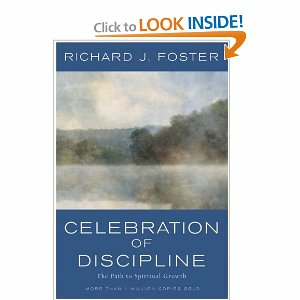 “Self-denial is simply a way of coming to understand that we do not have to have our own way.  Our happiness is not dependent upon getting what we want” (Foster p. 113).
Mark 8:34
“If anyone wishes to come after Me, let him deny himself, and take up his cross, and follow Me”
Mark 8:35
“Whoever loses his life for My sake and the gospel’s shall save it”
Acts 5:41
“rejoicing that they had been considered worthy to suffer shame for His name”
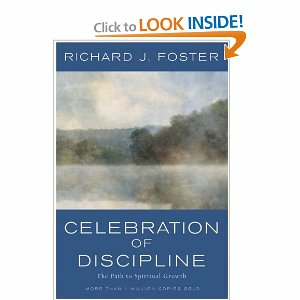 “We are commanded to live a life of submission because Jesus lived a life of submission, not just because we are in a particular place or station in life.  Self-denial is a posture fitting for all those who follow the crucified Lord” (Foster p. 117).
“Submission to 
God’s Will”
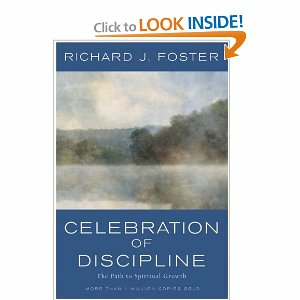 “Often the idea of obedience conjures up in our minds a hierarchical world of impersonal superiors issuing inane orders that we must obey even if we find no rhyme or reason for them.  But Jesus’ obedience, and consequently ours, is of a different quality altogether…”
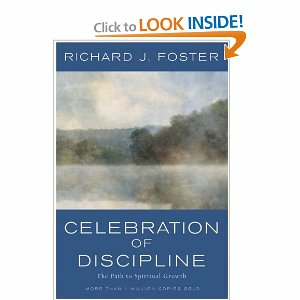 “It is an obedience that flows out of the intimacy that cries, ‘Abba! Father!’  There is an inner knowing that God’s ways are not only right but also good.  Knowing by experience the goodness and rightness, we concur with the will of God.  It is no order to obey but a divine yes to follow.  The word obedience comes from a Latin root that means ‘to listen’” (Foster p. 230).
“Service and submission to the needs of others can be joyful, because we know that a love for Christ moves us to serve others.”
“Practical Applications”
There is the submission to God and Scripture as the final authority, “We must obey God rather than men” (Acts 5:29; 4:19-20).
We surrender our bodies, our minds, and our souls into the hands of God to further His purposes.
There is a submission to family. 
Someone noted that the motto for the household should be, “Let each of you look not only to his own interests, but also to the interests of others” (Philippians 2:4).
There is a submission to the world.
“for I was hungry and you gave Me food; I was thirsty and you gave Me drink; I was a stranger and you took Me in; 36 I was naked and you clothed Me; I was sick and you visited Me; I was in prison and you came to Me.’			 – Matthew 25:35,36
Philippians 2:1-5
"Therefore if there is any consolation in Christ, if any comfort of love, if any fellowship of the Spirit, if any affection and mercy, 2 fulfill my joy by being like-minded, having the same love, being of one accord, of one mind. 3 Let nothing be done through selfish ambition or conceit, but in lowliness of mind let each esteem others better than himself.”
Philippians 2:1-5
“Let each of you look out not only for his own interests, but also for the interests of others. 5 Let this mind be in you which was also in Christ Jesus,”
Conclusion
Are we obeying without living in a spirit of submission to our Father? 
Have we surrendered our bodies, our minds, and our souls into the hands of God to further His purposes.
Spiritual Discipline
“Submission”
“Disciplines for 
the Disciple”
‘Living on in the Flesh…’
“Fruitful Labor”